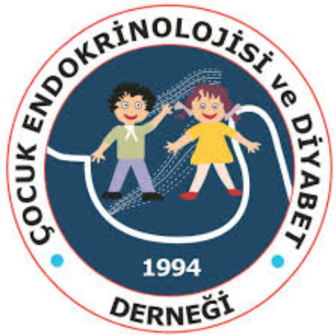 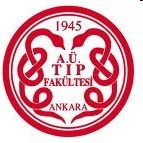 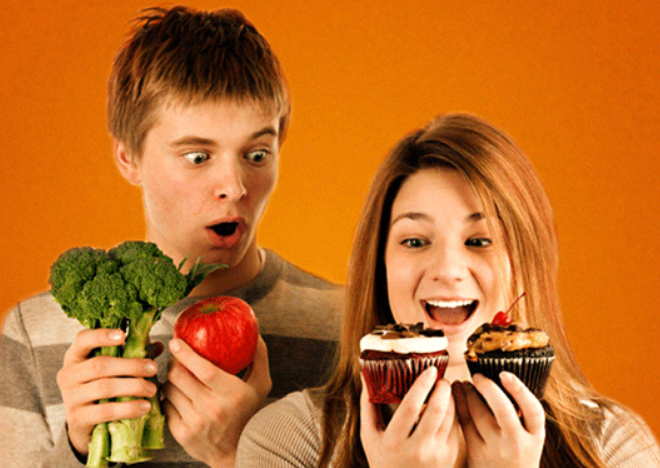 Adolesanlarda Beslenmeye Bağlı Sağlık Sorunları
Prof.Dr. Zehra Aycan
Ankara Üniversitesi Tıp Fakültesi 
Çocuk Endokrinoloji BD
Adolesan Dönem
Adolesan dönem puberte ile başlar  ve erken erişkin dönem ile sonlanır
Dünya Sağlık Örgütü adölesan dönemi 10-19 yaşları arası olarak tanımlamıştır
Lancet komisyonu, adölesan dönemi erken (10-14 yaş), geç (15-19 yaş) ve genç erişkin (20-24 yaş) olmak üzere üç yaş grbuna ayırmıştır
Dünya nüfusunun dörtte biri 10-24 yaş arası olduğu bildirimiştir (2012, 1,8 milyar)
Patton GC, et al. Lancet, 2016
Adolesan Dönemin Özellikleri
Erken adolesan (10-14 yaş); pubertal ve cinsiyet gelişimi,
Geç adolesan (15-19 yaş); pubertal matürasyonun tamamlanması
Genç erişkin (19-24 yaş); erişkin rolü ve davranışlarının oluşması ve sorumluluklara adaptasyon
Adolesan Dönemin Özellikleri
Fiziksel değişiklikler;
Hızlı büyüme  başlar ve vücut kompozisyonu yetişkin olgunluğa erişir
Ergenliğin başlaması ile artan seks steroidleri ve buna bağlı artan büyüme hormonu salınımı ile  vücut kütlesinde ani artış görülür
Boyda yaklaşık %20 (büyüme atağı)
Vücüt ağırğında 2 kat
Kemik kütlesinde %40-60 
Kas kütlesinde erkeklerde 6,7 kg/yıl kızlarda 4 kg/yıl
Kan volümü, iç organ ve salgı bezleri boyutunda artış
Nutrisyonel gereksinimler kız ve erkek adolesanlarda vücut kompozisyonlarına bağlı farklılıklar göstermekle birlikte her iki cinsiyette de dramatik olarak artar
Adolesanların Günlük Alması Gereken Enerji ve Besin Öğesi Gereksinimleri
Günlük kalori ihtiyacı 
     Kızlar; 2200 
     Erkekler ; 2500-3000
     
   Besin İçeriği:
     %50-60’ı karbonhidratlar
 %20-35’i total yağlar (doymuş yaş asitleri <%10)
 %15-20’si yüksek kaliteli proteinlerden oluşmalı
Adolesanların Günlük Alması Gereken Enerji ve Besin Öğesi Gereksinimleri
Mineraller;
Kalsiyum: Yeterli düzeyde alınması ileri dönemde osteoporoz gelişimini önler (yaklaşık 1200mg/gün)
Demir: Artan kas kütlesi için gerekli oksijenizasyon ve kızlarda adet kanaması ile kaybedilen demirin denhelenmesi için gerekli (erkekler için 12 mg/gün, kızlar için 15 mg/gün)
Çinko:  birçok enzimin yapısına katılır. Büyüme ve cinsel gelişimde önemli rolü vardır (erkekler için 11 mg/gün , kızlar için 9 mg/ gün)
Adölesanların Günlük Alması Gereken Enerji ve Besin Öğesi Gereksinimleri
Vitaminler;
A vitamini: Üreme, büyüme ve bağışıklık işlevlerinde önemli rolü vardır (erkekler için 900 µg/gün, kızlar için 700 µg/gün)
D vitamini: Kalsiyum dengesinin sağlanması, kemik bütünlüğünün korunması için gerekli olmasının yanında hücre büyümesi, farklılaşması ve çoğalmasında da önemli rolü vardır. Ayrıca bir çok kronik hastalıkta D vitamini eksikliği saptanmıştır (400 IU/gün)
E vitamini:  önemli bir antioksidan. (9-13 yaş 11mg/gün, 14-19 yaş 15 mg/gün)
C vitamini: kollajen ve bağ doku sentezi için gerekli. (erkekler için 75 mg/gün, kızlar için 65 mg/gün)
Folat: DNA, RNA ve protein sentezinde rol oynar (400µg/gün)
Sosyoekonomik durum
Besin sağlanabirlirliği, üretimi
Ülkenin Sağlığı koruma politikaları…..
Çevresel faktörler;
Ailedeki birey  sayısı
Ailenin beslenme alışkanlıkları
Bilgi düzeyi
Arkadaşlar
Sosyokültürel değerler
Medya
Kişisel faktörler;
Fizyolojik özellikler
Vücut imajı
Kişisel değer yargıları, inanışlar
Besin tercihleri
Psikolojik  durum
Kronik hastalıklar
Yaşam tarzı
Bireysel yeme davranışı
Adolesan Beslenme Davranışları
Öğün atlama ( özellikle kahvaltı)
Düzensiz öğün, atıştırma
Ev dışında yemek yeme alışkanlıkları
Yüksek sodyum ve doymuş yağ içeren gıda tüketimi (fastfood)
Yemek seçme eğilimi
Aburcubur gıdalara düşkünlük
Şekerli ve karbonhidratlı  yiyecek- içeceklere ilgi
Kafein içeren içecek tüketimi
Uygunsuz/ sağlıksız diyetler
Alkol ve sigara tüketiminin başlaması
Aşırı beslenme
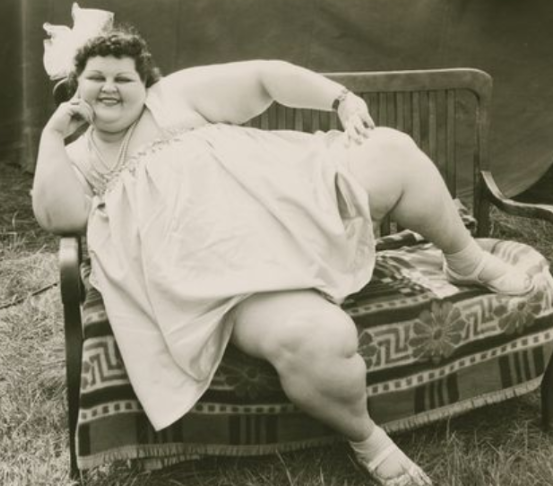 obezite
Sağlıklı beslenme
Malnütrisyon
Yeme bozuklukları
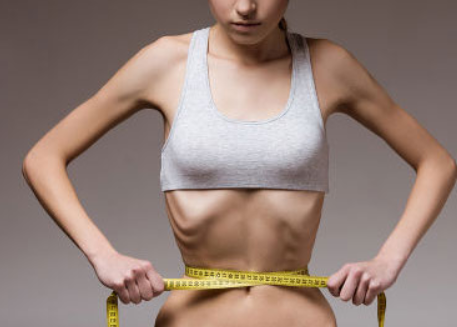 Yetersiz beslenme
Obezite;  
Dünya Sağlık Teşkilatı (WHO) tarafından vücutta yağ dokusunda ve diğer organlarda  sağlığı bozacak  ölçüde anormal  veya aşırı  yağ depolanması olarak tariflenmektedir. Çocukluk ve yetişkinlerin en önemli sağlık sorunları arasındadır.
    
Dünyada obez sayısı 300 milyona ulaşmıştır ve hergeçen gün bu sayı artmaktadır.
Obezite
Dünya sağlık örgütü obezite pandemisinden söz etmekte
Obezite dünyada bir numaralı halk sağlığı sorunu olarak AIDS ve yetersiz beslenmenin önüne geçmiştir
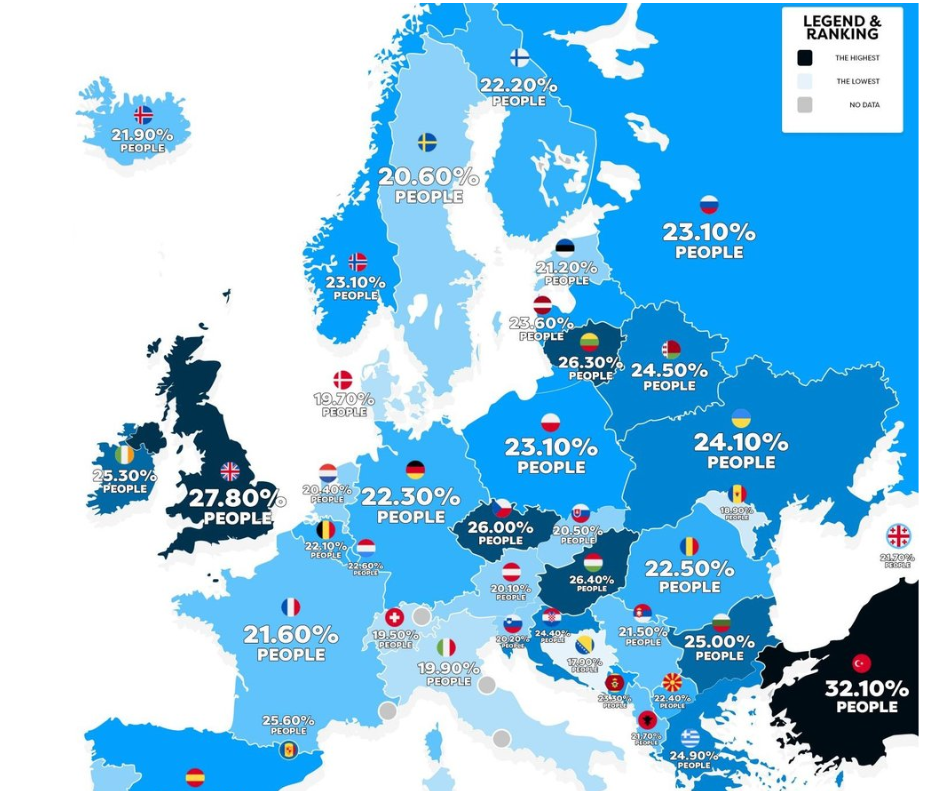 Dünya sağlık örgütü verilerine göre Avrupada obezite prevelansı en yüksek ülke Türkiye
WHO, 2017
“Türkiye Beslenme ve Sağlık Araştırması-2010” ön çalışma raporuna göre Türkiye’de
6-18 yaşta obezite sıklığı % 8,2 (erkek %9,1, kız %7,3)
6-18 yaşta fazla kilolu sıklığı %14,3
Günümüzde obezite sıklığının artmasında; 
- Modern yaşam tarzı
- Doğal gıdaların üretimden kalkması ve karbonhidrat ve yağdan zengin hazır gıda tüketiminin artması 
- Yanlış beslenme alışkanlıkları
- Televizyon ve bilgisayar bağımlılığı ve buna bağlı aktiviteden uzak kalmak sayılabilir
Obezitenin en sık görüldüğü yaşlar;
İlk bir yaş, 5-6 yaş arası ve puberte dönemidir
Obez çocukların 1/3’ü, obez adolesanların ise %80’i erişkin yaşa geldiklerinde de obez kalmaktadırlar
- Erişkin yaşta obez olanların %30 kadarının çocukluk çağında da obez olduğu saptanmıştır
Basit  obezite; 
    Aşırı kalori alımına bağlı ve altta yatan bir endokrinolojik yada  genetik bir neden  bulunamaz ise,primer veya basit obezite olarak adlandırılır
Bu grupta hastalarda aşırı kalori alımı vardır, genellikle yaşıtlarına göre uzun boyludurlar, hızlı gelişim gösterirler
Ayırıcı Tanı
Obeziteye Bağlı Sorunlar
Medikal Sorunlar
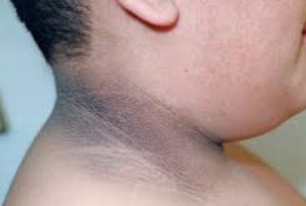 İnsülin direnci
Tip 2 diyabet 
Hiperlipidemi
Hipertansiyon
Kardiyak hipertrofi
Ateroskleroz
Prematür adrenarş
Puberte prekoks
PCOS 
infertilite
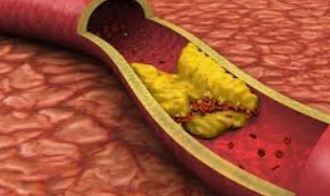 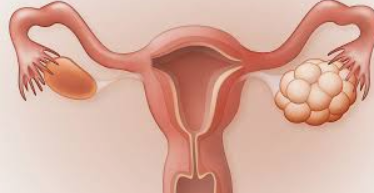 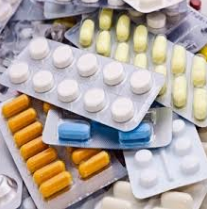 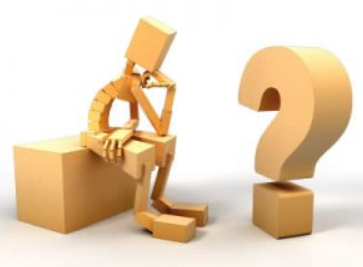 Mekanik Sorunlar
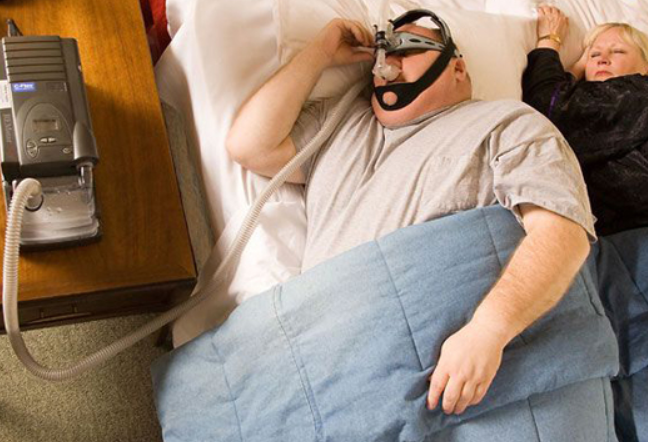 Uyku apnesi
Gastoözefagial reflü
Üriner  inkontinans
Venöz staz
Psödotümor serebri
Ciltte mantar enfeksiyonları
Dekubit ülserleri
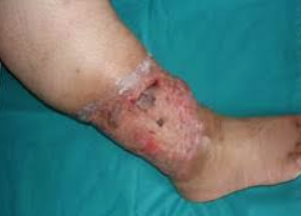 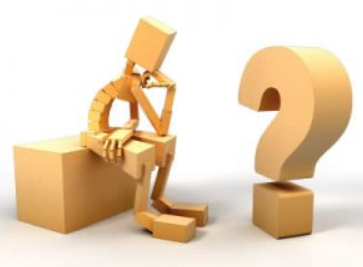 Neoplastik Sorunlar
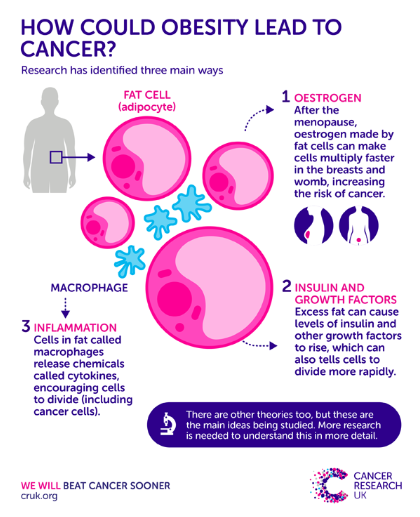 Meme Ca
Over Ca
Endometrium Ca
Kolorektal Ca
Prostat Ca
Renal hücreli Ca
Non hodgkin lenfoma
Pankreas Ca
Özefagus Ca
Dejeneratif Sorunlar
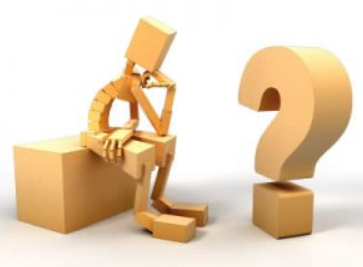 KVS hastalıkları
Diyabet komplikasyonları
Vertebral disk hastalığı
Hepatosteatoza ikincil siroz
Psikososyal Sorunlar
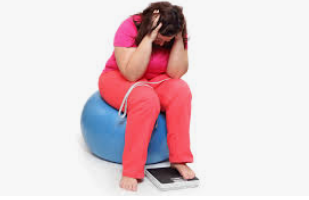 Anksiyete bozuklukları
Depresyon
İzolasyon…
Obezite-Yaklaşım
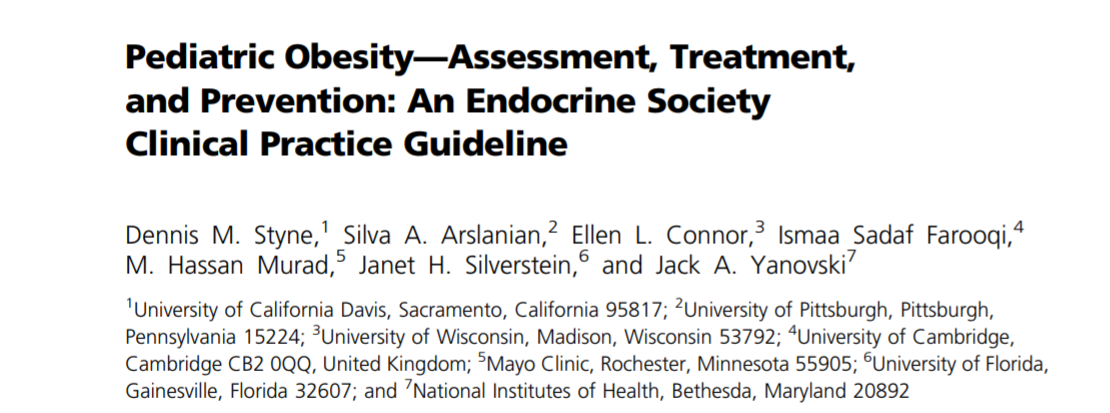 VKİ>85 persentil olan çocuk ve adolesanlarda obeziteye bağlı potansiyel komorbiditelerin taranması önerilmekte
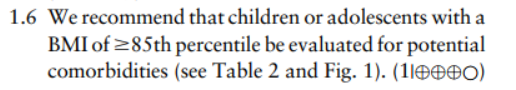 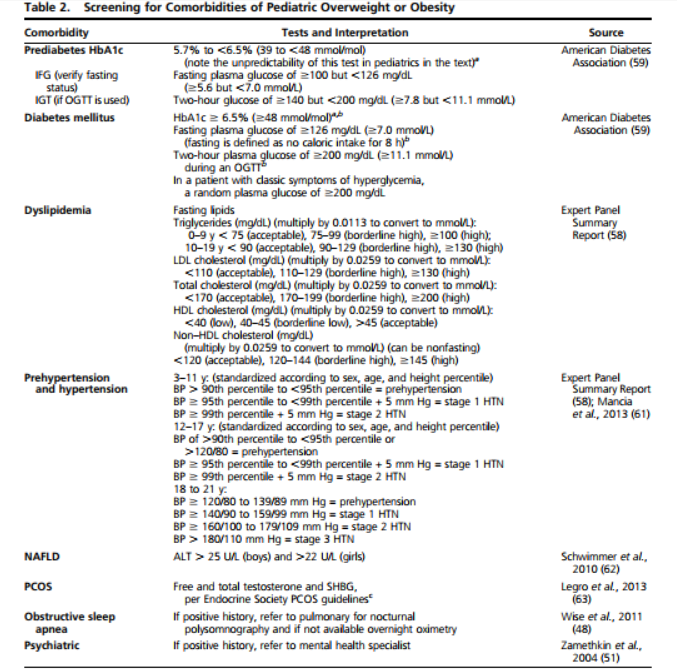 Prediyabet-diyabet→  açlık glukoz, HbA1c, OGTT 
Dislipidemi →açlık lipit paneli (TG, LDL, HDL, T. Kolesterol/ açlık gerektirmeyen non HDL kolesterol 
Hipertansiyon → her vizitte tansiyon ölçümü
NAFLD→AST, ALT
PCOS→ semptom varsa serbest ve total testosteron, SHBG
Obstruktif uyku apnesi→öykü varsa polisomnografi
Psikiatrik değerlendirme→öykü varsa
Obezite-Tedavi
Pediyatrik obezitenin tedavisi için farmakoterapi seçenekleri oldukça sınırlıdır 
Bu nedenle, uygun beslenme, egzersiz ve davranış modifikasyonunu vurgulayan kapsamlı bir program oluşturmak çok önemlidir
Tedavi, birincil ve ikincil korunma kavramlarını kapsamalıdır
Birincil korunma ile, aşırı kilo / obezitenin önlenmesi hedeflenir, 
Birincil koruma, artan VKİ eğiliminin tespiti ile başlamalıdır. 
VKİ'deki artış, yılda üç ila dört birimden (kg / m2) fazla ise, VKİ hala 85. persentilin altında olsa bile sağlıklı bir kiloyu sürdürmek ve ebeveynlik stratejileri için basit ipuçları sağlamak amacıyla aileler ve gençler bilgilendirilmelidir.
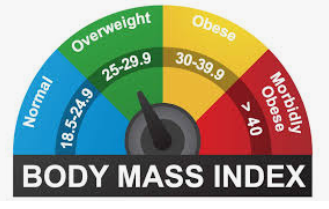 İkincil koruma;
 Komplikasyon/komorbidite  önlenmesini hedefle
Fazla kilolu (VKİ>%85) veya obez (VKİ>%95) ise komplikasyon taramaları yapılmalı
Klinisyen, kilo alma oranını yavaşlatma hedefi ile yaşam tarzı alışkanlıklarını optimize etmek için danışmanlık sağlamalıdır. 
Ailelere sağlıklı yaşam tarzı hakkında bilgi verilmeli
 Diyetisyenden doğrudan danışmanlık alınmalıdır
Obez çocuk/adolesanlar  düzenli takip edilmeli 
Obez/Şişman terminoloji: Adolesanda duygusal sıkıntı yaratabilir; Görüşmelerde  etiketlemelerden kaçınılması ve  sağlıklı olma vurgusu önemli
Obezite-Tedavi
Kalori alımını azaltmak ve enerji tüketimini arttırmak
Optimum büyümeyi sağlayacak yaşa ve cinsiyete uygun en düşük kalorinin verilmesi tedavinin temel taşı; Adolesanın beslenme alışkanlığı- sosyoekonomik durum…önemli
Fiziksel aktivitenin arttırılması tedavinin diğer dayanak noktasıdır
Haftanın beş günü 45-60 dakika süre ile orta-şiddetli egzersiz önerilmektedir: Sürdürülebilirlik önemli
Metformin
Kilo kaybı amacı ile ;Obezite tedavisinde kullanılmaz !!!
FDI onayı; glukoz metabolizma bozukluğu ve Tip 2 diyabet
Yaş: >10 olmalı
Klinik olarak anlamlı insülin direnci varlığında; (AN,PCOS..) düşünülebilir
Metforminin uzun süreli etkisinin vücut ağırlığı veya komplikasyonları üzerindeki etkileri tam olarak bilinmemektedir
Uygun tedavi süresi konusunda kanıt yoktur
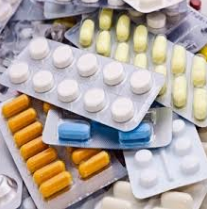 Farmakolojik Tedavi
Obeziteyi tedavi etmek için çeşitli ilaç türleri piyasada olmasına rağmen, 16 yaşından küçük çocuklar için sadece Orlistat ( >12 yaş) onaylanmıştır. 
 Yaşam tarzı değişikliğine rağmen kilo vermeyen olgularda, özellikle  komorbiditelerin varlığında, seçilmiş kişilerde farmakolojik tedavi düşünülebilir. 
Farmakolojik tedavinin 12. haftasında VKİ’ de >%4  düşüş görülmezse tedavi kesilmelidir
Obezite komorbiditesi olan çocuklar uygun uzmanlık dallarına yönlendirilmelidir
Komplikasyonların Tedavisi
Dislipidemi
VKİ’de %10  düşme ile düzenli egzersiz yapılmasının lipid profilinde düzelme sağladığı gösterilmiş
Açlık trigliserid > 400 mg/dl, LDL-K> 250 mg/dl  ise metabolizma danışımı
Diyet ve yaşam tarzı değişikliklerine rağmen açlık trigliserid > 400 mg/dl ve/ veya  LDL-K>190 mg/dl ise tedavi başlanmalı (pankreatit riskini azaltmak için)
Dislipidemi tedavisinde adölesanlarda fibratlar ve statinler güvenli ve etkilidir
Hipertansiyon
VKİ’de %10  düşme, tuz kısıtlaması ile düzenli egzersiz ile hipertansiyonda büyük oranda düzelme sağlandığı gösterilmiş
Diyet ve yaşam tarzı değişikliklerine rağmen TA  >95p ise tedaviye ACEi eklenmeli ve TA <90p olması hedeflenmeli

PCOS
Oral kontraseptifler birinci seçenek tedavidir
Metformin kullanılabilir
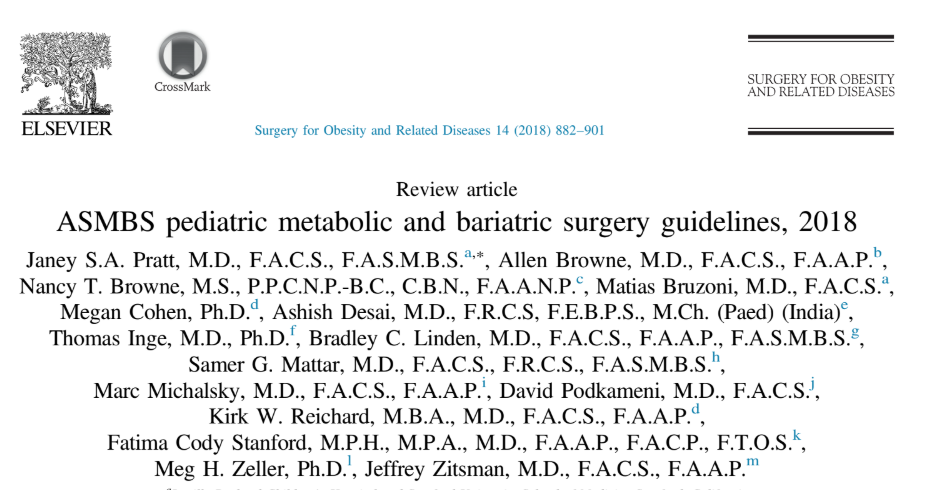 Bariatrik cerrahi endikasyonları
Klinik olarak anlamlı komorbid durumları olan VKİ ≥35 kg / m2 ((Obstrüktif uyku apnesi (apne indekis>5), T2D, İKHT, NASH, femur başı epifiz kayması, GÖR veya hipertansiyon ) ; 
 BMI ≥40 kg / m2 
Pre ve postopertatif dönem uygun bakım va takibin sağlanabileceği koşullarda
Bariatrik cerrahi kontraendikasyonları
Tıbbi olarak düzeltilebilir obezite nedeni
Devam eden madde bağımlılığı 
Postoperatif diyet ve ilaç rejimlerine uyulmasını engelleyen medikal, psikiyatrik, psikososyal durum
Mevcut veya 12 ila 18 ay içinde planlanmış gebelik
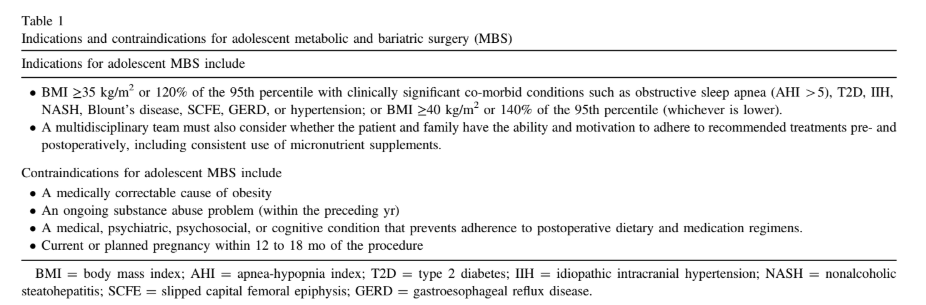 Yeme Bozuklukları
Anormal yeme davranışı ile karakterize, yiyecekler ve vücut ağırlığı ile ilgili bilişsel bozukluklardır
Anoreksiya nervoza
Bulimya nervoza 
Nonspesifik yeme bozuklukları
Binge Eating “Oburluk”
Akşam yeme sendromu
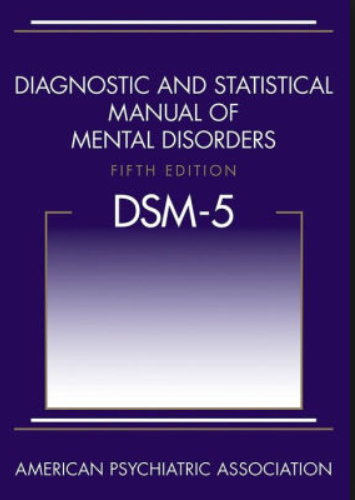 Epidemiyoloji
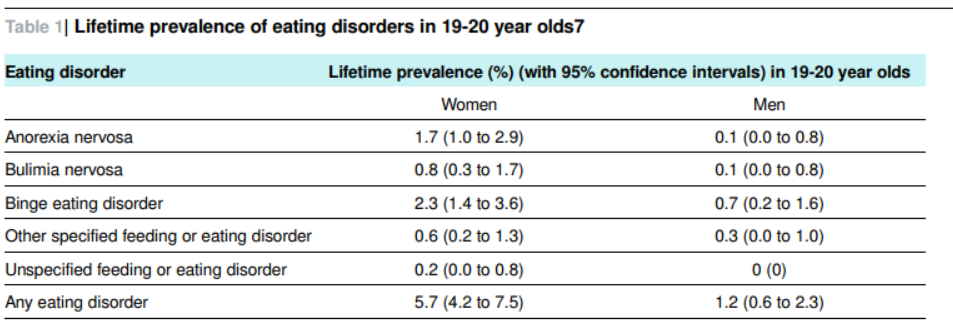 Hollanda çalışmasında; tüm yeme bozukluklarının prevelansı kızlarda %5,7 erkeklerde %1,2
İngiltere çalışmasında insidans 37,2/100000
Erkek/kadın oranları 1/6-1/10 
Orta ve düşük gelirli ülkelerde yapılmış prevelans/insidans çalışması yok
Epidemiyoloji
Anoreksiya Nervosa;
		Genç kadınlarda yaşam boyu prevalans  % 0.3-% 3.7
Bulimia Nervosa;
		Genç kadınlarda yaşam boyu prevalans % 1-4.2
Anoreksiya Nevroza
Anormal derecede düşük vücut ağırlığı (VKİ<18,5)
Düşük kiloya rağmen ciddi derecede kilo alma korkusu
Kilo almayı engelleyen davranışlar 
Kilo ve vücut şekli hakkında algı bozukluğu
Kilo azlığının tıbbi önemini reddetme
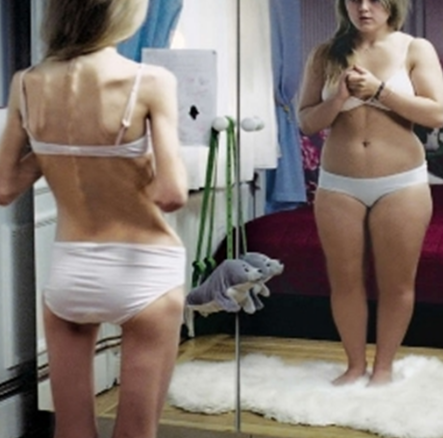 Blumia Nevroza
Tekrarlayan aşırı yeme dönemleri,
Bunu engelleyememe ve beraberinde
psikiyatrik bozukluk olması
Aşırı/tıkınırcasına yeme (kontrol edemedikleri)
Uygun olmayan kilo engelleyici davranışlar (bilinçli kusma, laksatif, diüretik vb. kullanımı, uzun süre aç kalma, aşırı egzersiz)
En az 3 ay; haftada en az 1 defa aşırı yeme dönemi 
Vücut ağırlığı ve şekli konusunda aşırı endişe
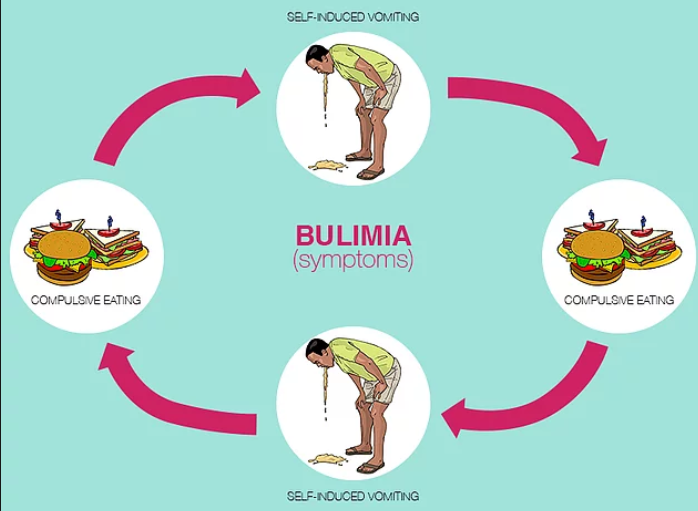 Spesifik olmayan yeme bozuklukları (ENDOS)
Anoreksiya nevroza ve blumia nevrozanın bazı özelliklerini taşırlar
Yeme bozukluğu olan bireylerin yaklaşık yarısı bu grupta yer alır
Tedavi edilmezler ise anoreksiya nevroza  veya bulumia nevrozaya geçiş yapabilirler
Fizik muayene
Bulumia nevroza
Russell’s işareti
Diş minesinde erozyon
Diş çürükleri
Tükrük bezlerinde hipertrofi
Yüzde peteşi
Perioral irritasyon
Hematemez
Kardiyak aritmi
Anoreksiya nevroza
Kaşeksi
Hipotermi
Bradikardi, hipotansiyon
Ortostatik vital bulgu değişikliği
Hipoaktif barsak sesleri
Kuru cilt
Kırılgan saç, tırnak
Sarı cilt
Siyanotik soğuk el ve ayaklar
Ayırıcı Tanı
Komplikasyonlar
Komplikasyonlar
Mortalite anoreksiya nevrozada 5,9 kat, bulumia nevrozada 1,9 kat artmıştır
laboratuvar
Tam kan sayımı
Ure, kreatin
Elektrolitler
Kan şekeri
Kalsiyum, magnezyum, fosfat
Tiroid fonksiyon testleri
B  ve D vitaminleri 
Eritrosit sedimentaston hızı
Elektrokardiyogram
Tedavi
Multidisipliner yaklaşım
Yatak istirahati
Nutrisyonel danışmanlık
NG tüp/ iv beslenme
Psikoterapi (aile+birey)
Medikal tedavi
Tedavi
Yüksek riskli hastalar hastayene yatırılarak tedavi edilmeli:
Kalp atım < 50 vuru/dak 
Aritmi
Postural taşikardi (>20 atım/dk)
Kan basıncı < 80/50 mmHg, Postural hipotansiyon (>20 mmHg)
İdeal vücut ağırlığının <%75, hızlı kilo kaybı
Uzun QTc
Nötropeni
hipokalemi
Kalori ihtiyacı
Hedef kilo belirlenir, Haftada 0.5 -1 kg alımı hedeflenir

Başlangıçta günlük 800 – 1000 kcal/gün, her üç – dört günde  bir 200 – 300 kcal/gün, Hedef ağırlık için günlük 3000 – 3500 kcal /gün ye ulaşılır.

Yeniden beslenme (Refeeding) sendromunı önlemek için kademeli tedavi ve dikkatli izlem yapılmalıdır
Yeniden beslenme (refeeding) sendromu
Uzun süre yetersiz beslenme sonucu meydana gelen katabolik süreçten, anabolik sürece hızlı geçiş nedeni ile ortaya çıkan ölümcül bir tedavi komplikasyonudur
Yüksek riskli hastalar; 
	VKİ<16 kg/m²
	3-6 ay içerisinde VA’da >%15 kayıp
	>10 gün aşırı düşük besin alımı
	Tanı anında hipokalemi, hipofosfatemi, hipomagnezemi
Herhangi bir tanesi
VKİ<18,5  kg/m²
3-6 ay içerisinde VA’da >%10 kayıp
>5 gün aşırı düşük besin alımı
Alkol veya uyuşturucu bağımlılığı öyküsü
Herhangi iki tanesi
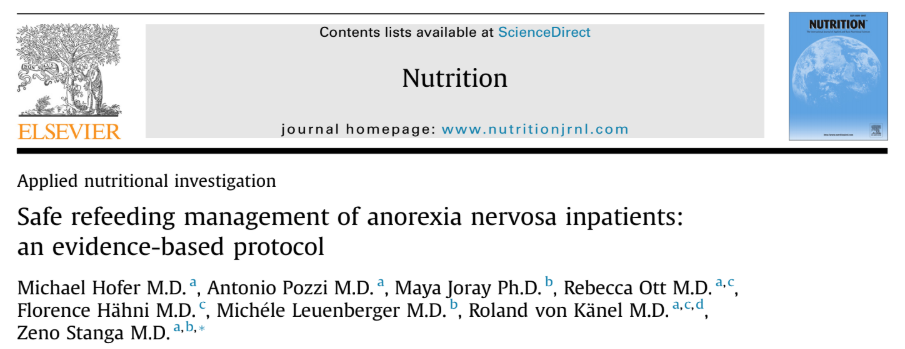 Yüksek riskli hastalarda tedavi protokolü
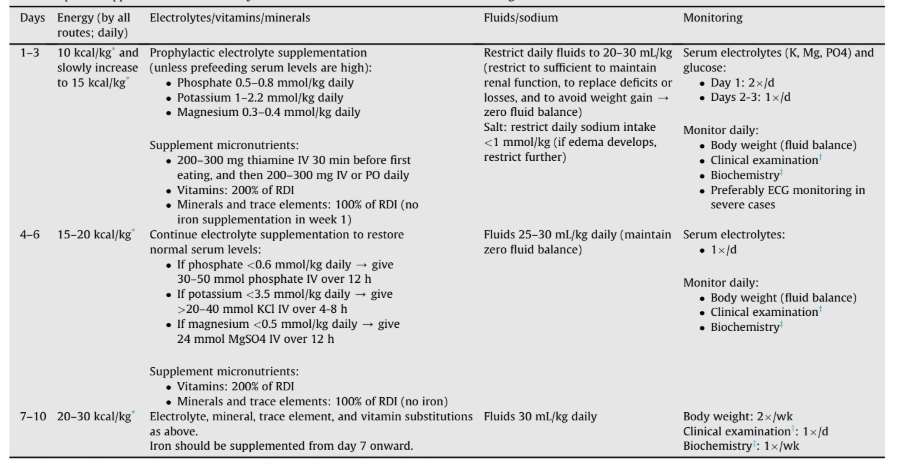 Sonuç
Sağlıklı beslenmeme adolesanlarda önemli sorunlar arasında 

Çocukluk çağında kazanılan sağlıklı beslenme alışkanlıkları olsa dahi adolesan dönemin kendine özgü dinamikleri ile kotrolden çıkabilir 

Konu ile ilgili koruyucu hekimlik çalışmaları artırılmalı

Tüm yeme bozukluklarına multidisipliner yaklaşım

Multidisipliner uzun süreli izlem tam iyileşmede önemli